The Comfy Bridge
By Audrey Kilpatrick & Melanie Nieves
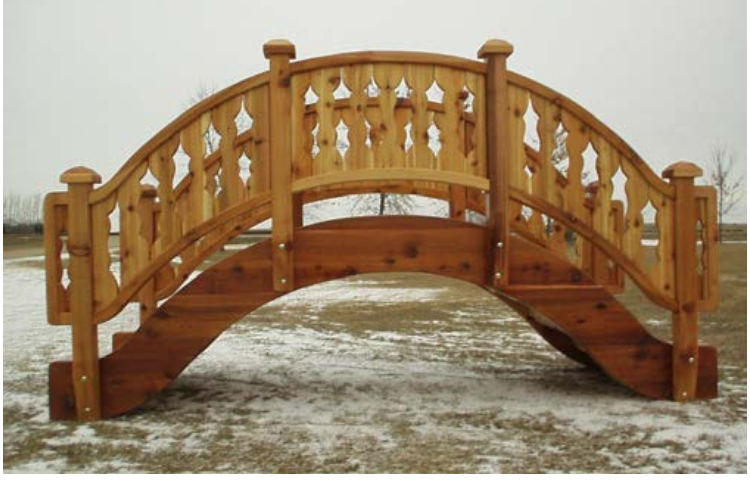 The basic purpose of montessori furniture is to have multiple learning components and save space in the classroom. We decided to do a bridge that contains storage for different purposes, whether it's books, supplies or miscellaneous objects, that also contains a comfortable area to attract students.
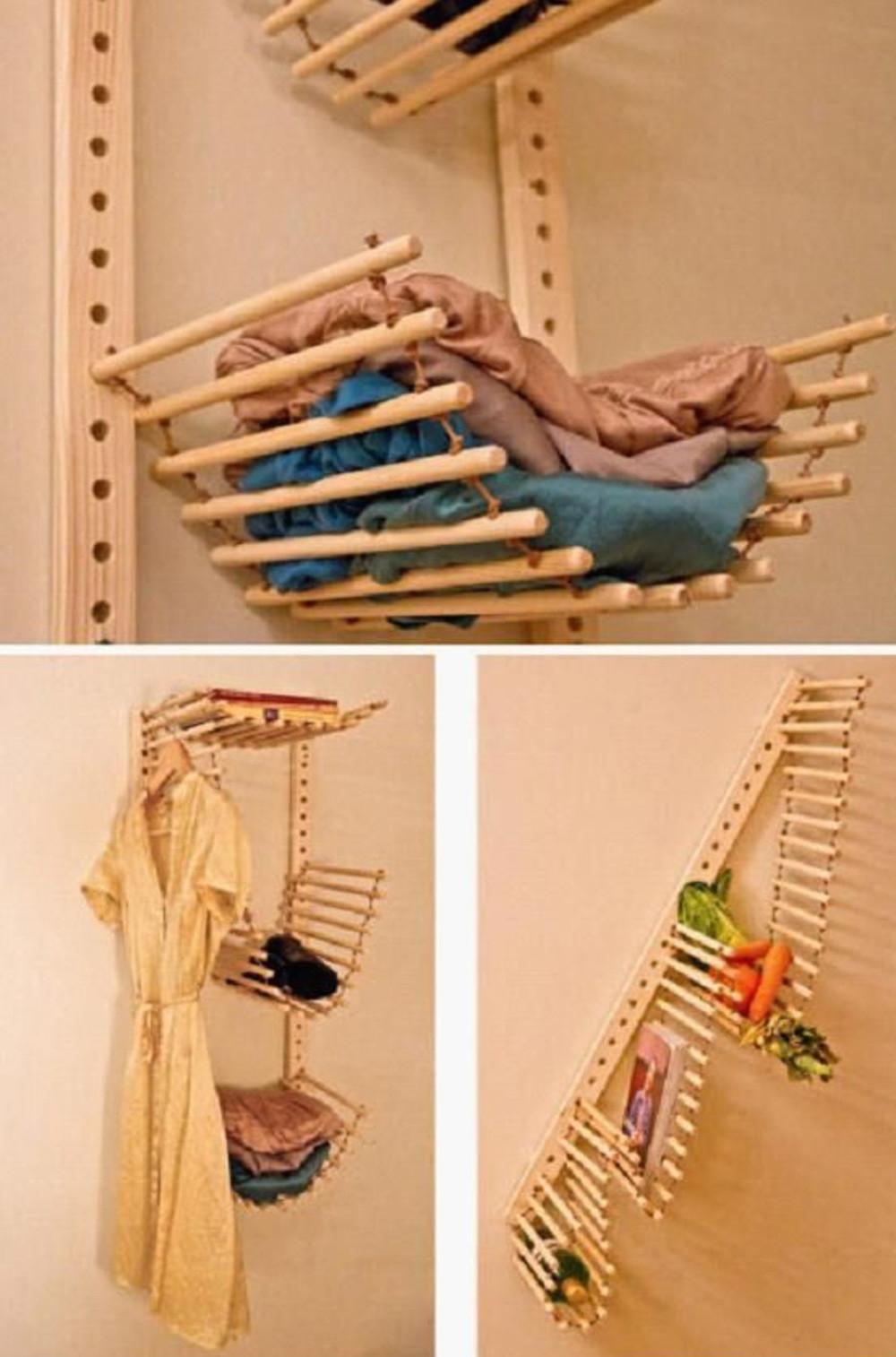 Precedents
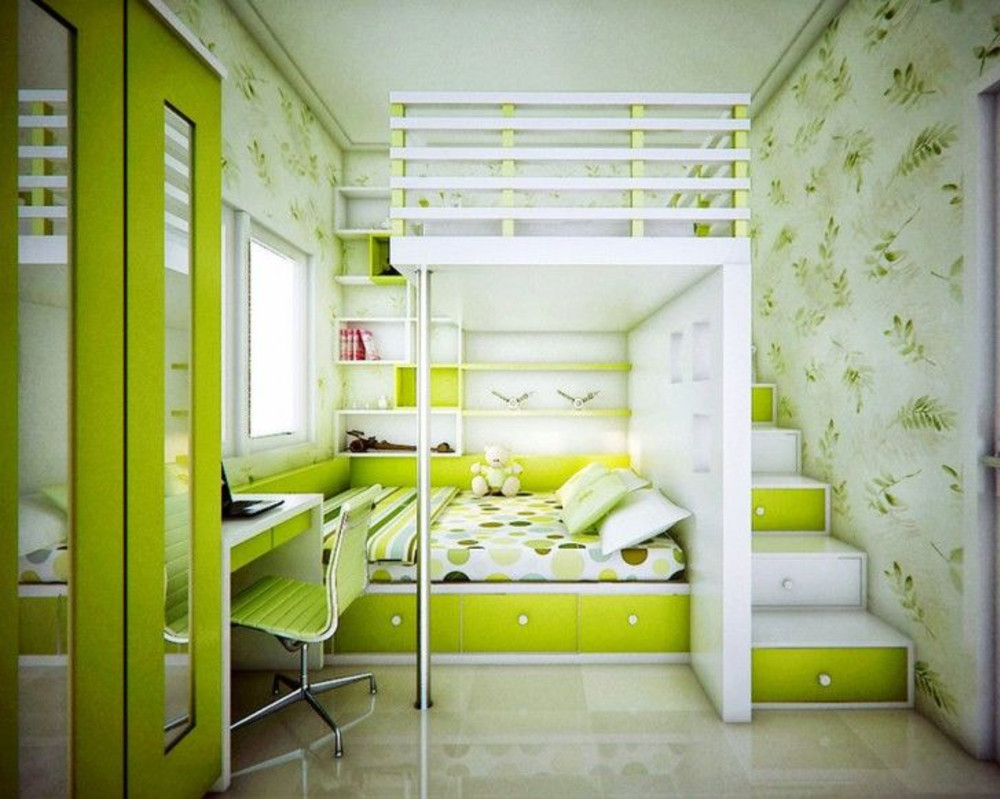 Sketch
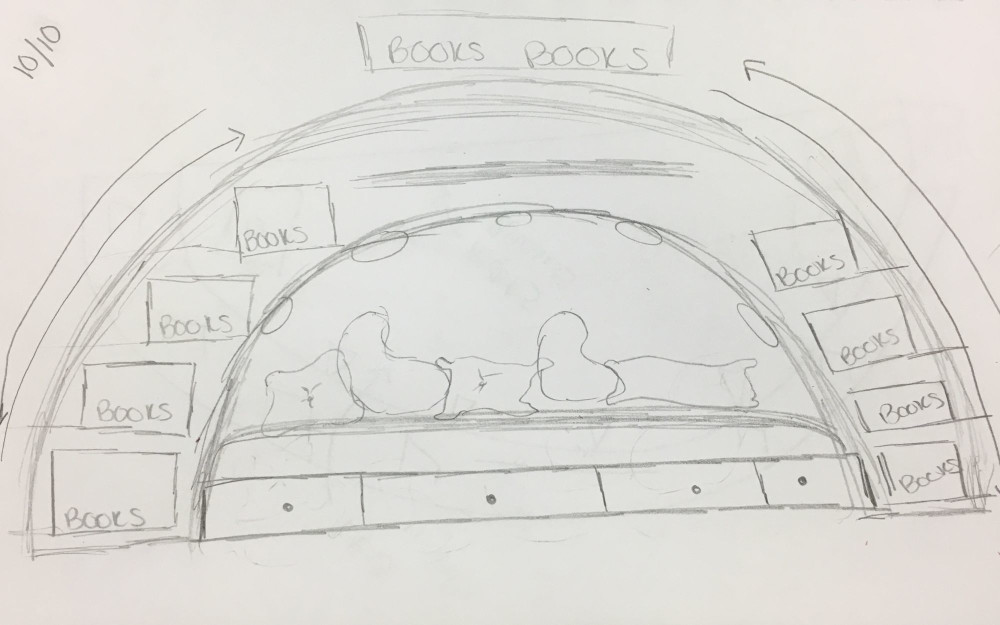 Iterations
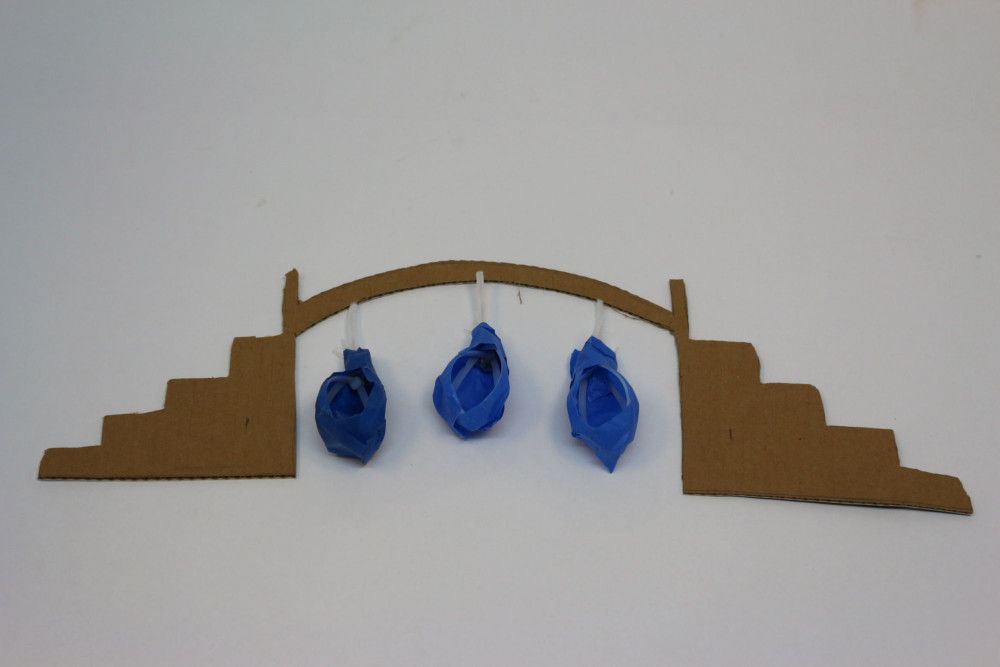 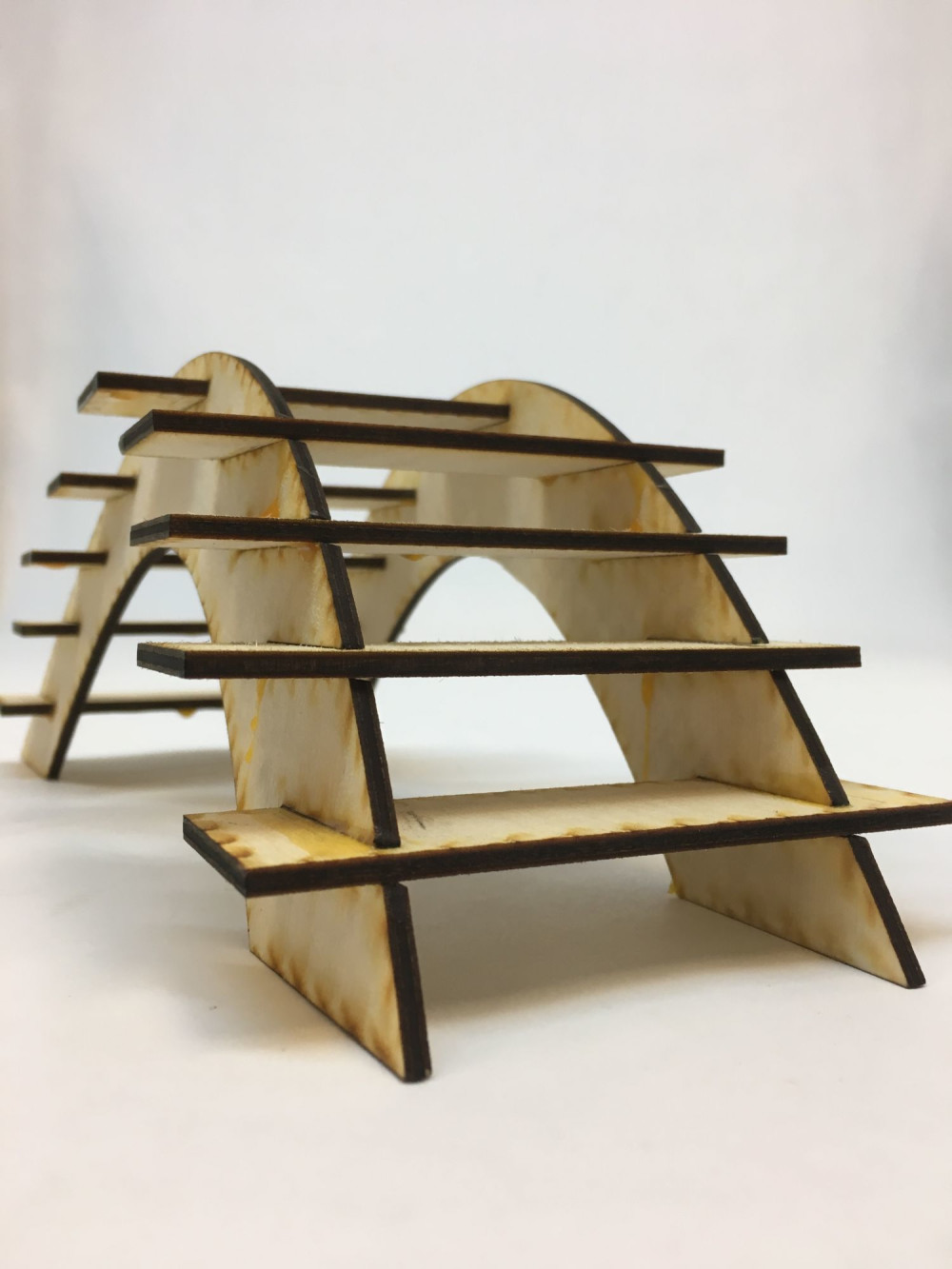 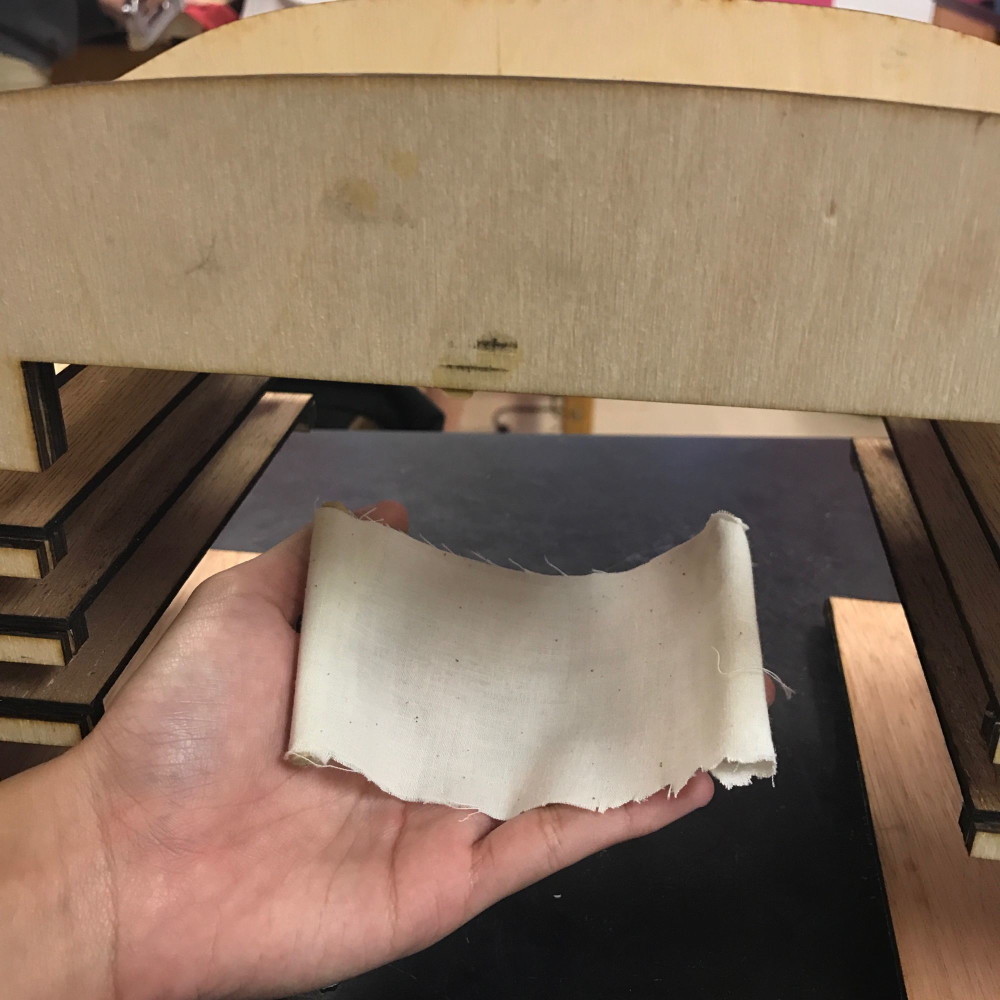 Diagrams
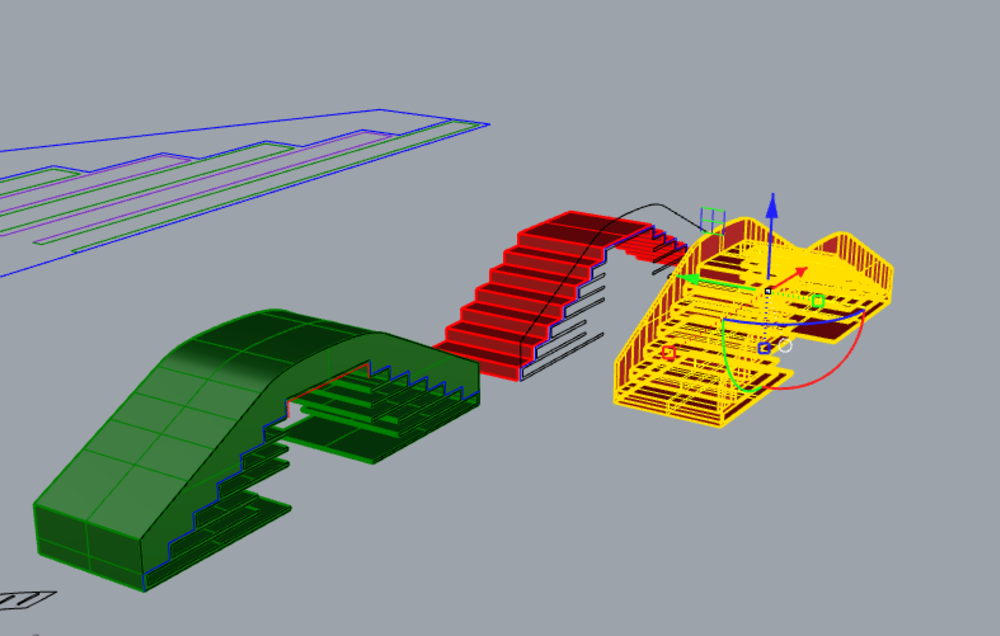 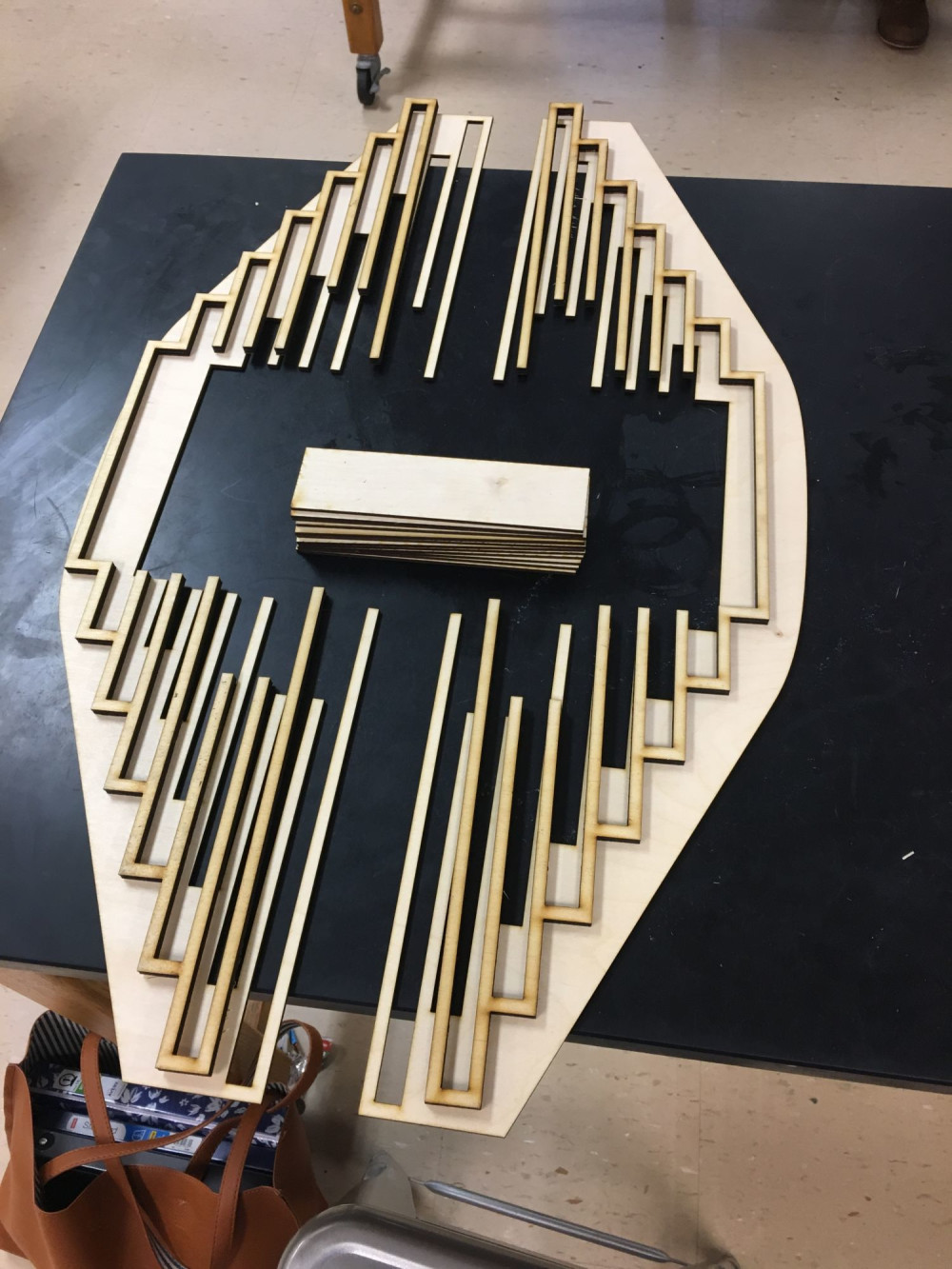 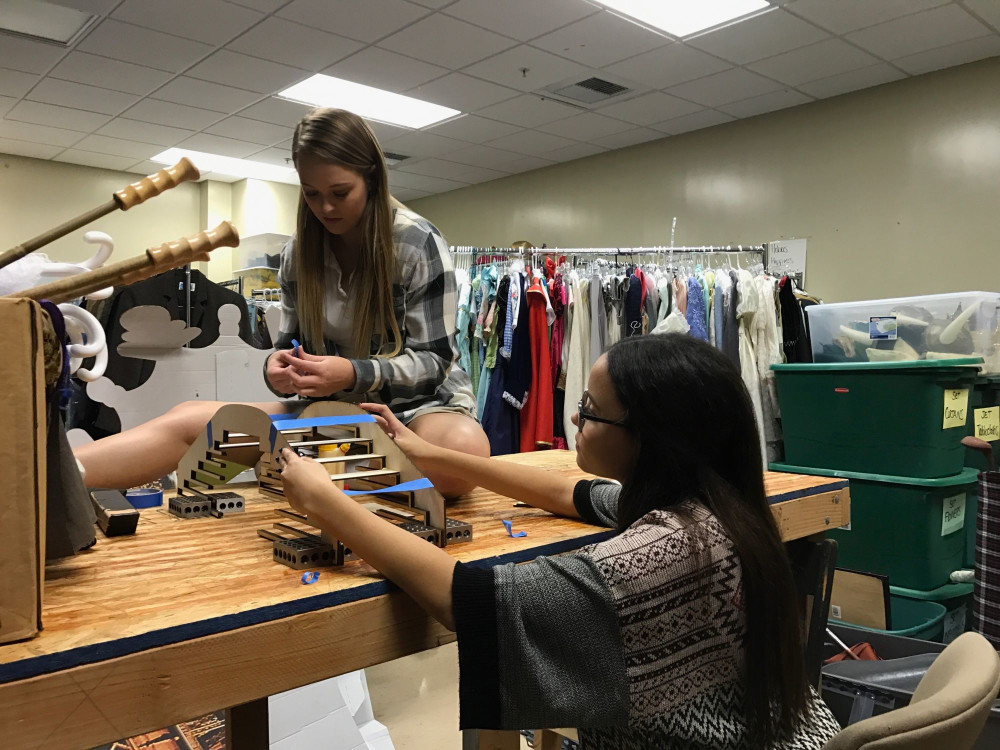 Final Images
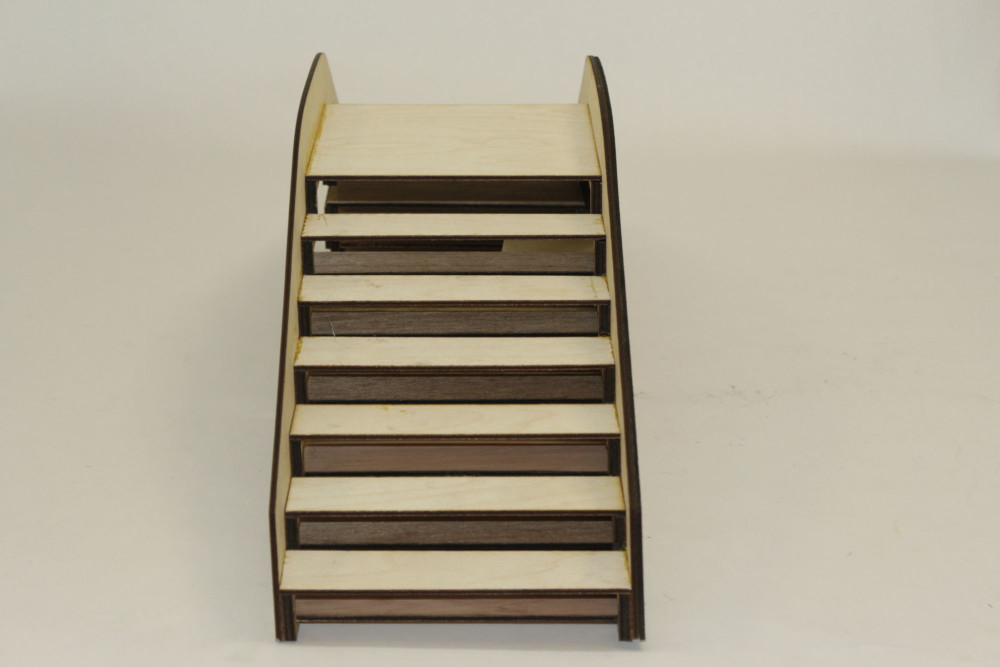 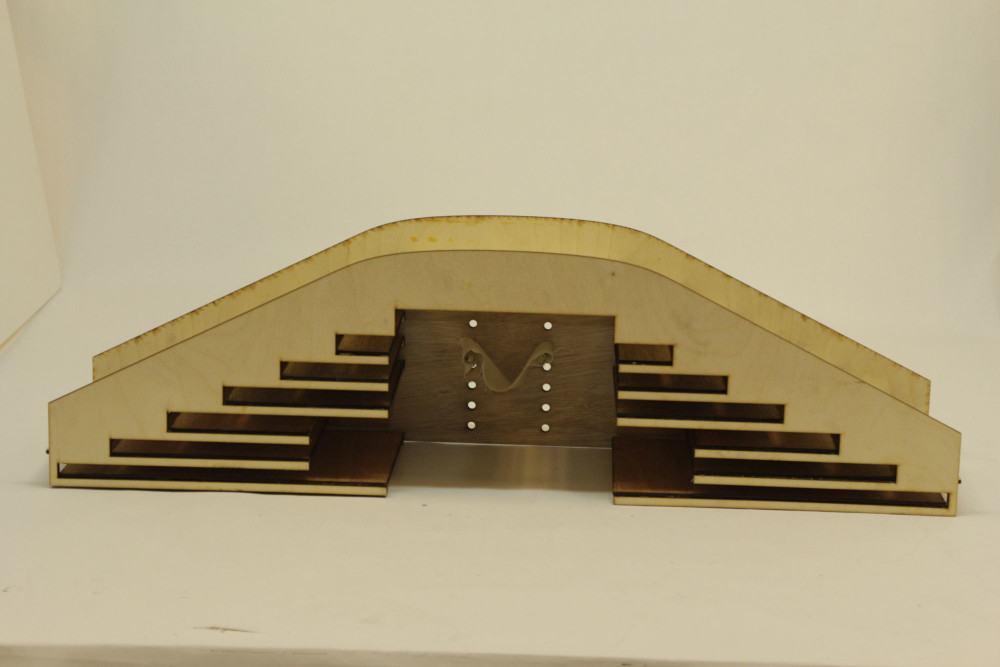 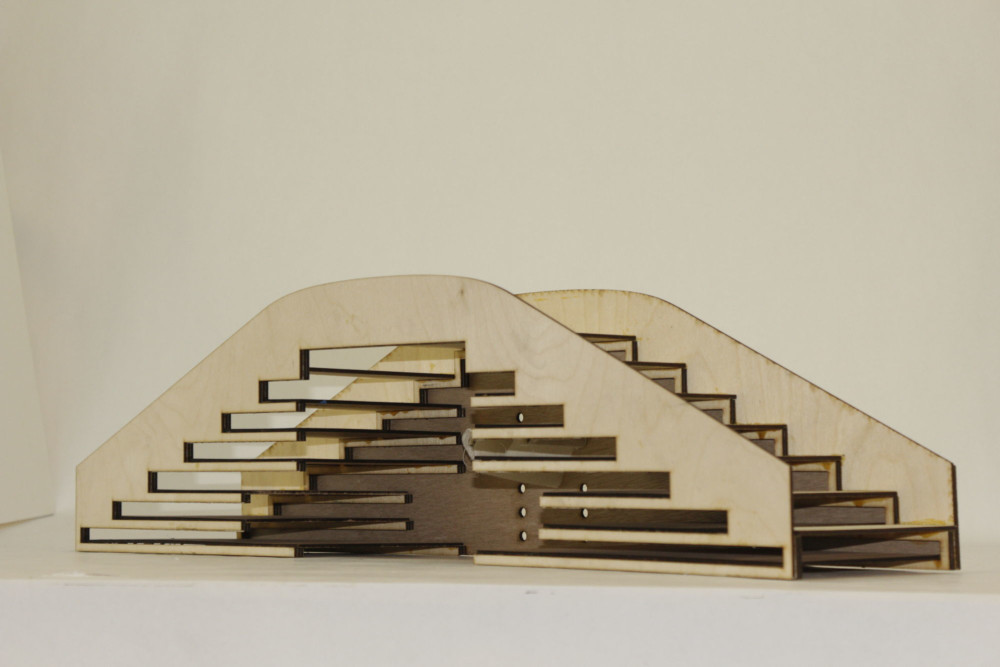